Research & Residents by the Numbers
2025 Faculty Retreat
2024 Year-In-Review
ABSTRACTS (N=28)
89% trainee involvement
Regional (MA-AUA), National (SUFU, Kimbrough, AUA)
Comparisons:
2017: 5
2022: 40
2023: 27
2024 Year-In-Review
MANUSCRIPTS (N=28)
42% trainee involvement
[Speaker Notes: 45 the year prior]
2024 Year-In-Review
N= 19 with faculty as 1st or senior authorship
N= 18 original studies
66% generated from 4 faculty
Manuscripts during residency: AET vs 5-year
2024 Resident Authorship (indexed)
4 residents with 1st author manuscript
1 residents with 2nd author manuscript
6 residents without manuscript authorship*
[Speaker Notes: DH, DT, KYC, Bard]
Resident Research
2025 Faculty Retreat
Agenda
Medical student mentorship 
Resources 
Resident Research Requirement
Steers Research Fellowship
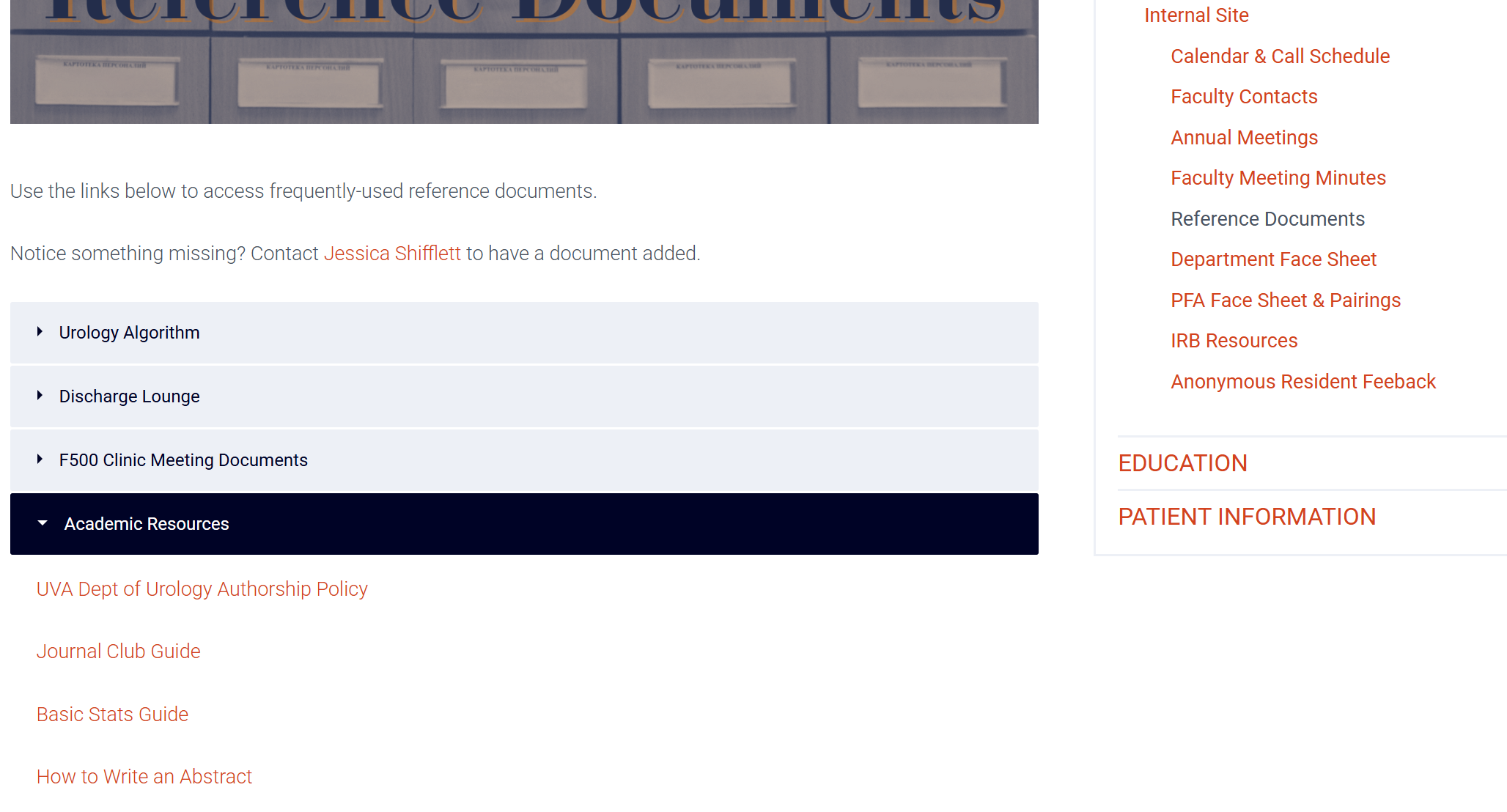 Resident Research
Fundamental learning objectives:
To critically appraise literature
To formulate a research question and basic study design to answer
To effectively communicate / present research findings
Aspirations:
Foster curiosity and scientific inquiry
Instill habit of evidence-based medicine (practice-based learning)
Instill quality improvement mindset
Resident Research: Current Model
AET
Research conference ~every other month
Journal club (quarterly + VP)
Faculty mentorship
Mostly informal
Potential models for resident research
Faculty-driven and resident joins based on interest and prn
Quality improvement curriculum 
Resident-driven without formal time 
Research block
All in one versus one-month increments
Clearly delineated expectations
Identify mentor
Project proposal
Target conference / abstract
Utilize time to do library course in R or something
?Favor R3 if single block to give time to adjust and formulate Q of interest
Local conference engagement (early spring annually) –
Bunts Hackler

MA-AUA Resident’s Day

VUS
Steers Research Fellow 2025-2026
Co-directors: Zillioux & Tuong
Expectations:
Regular meetings with CRC team
Standing meetings with directors
Standing meeting with KG
Weekly conference participation
Up to date list of Dept projects and point person for medical students
Continued mentorship

Start date: May 19
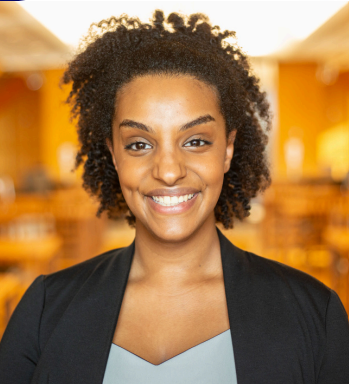 Rahwa Ghenbot
UVA